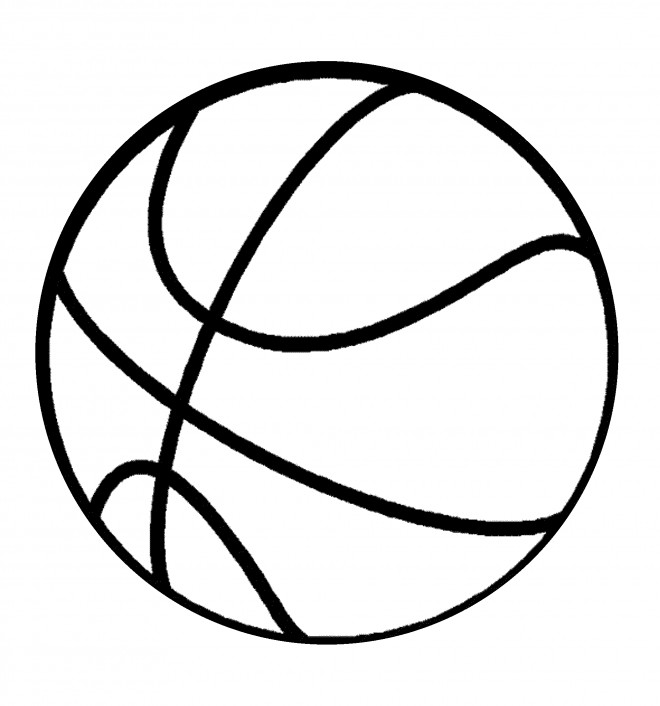 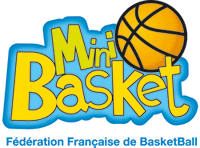 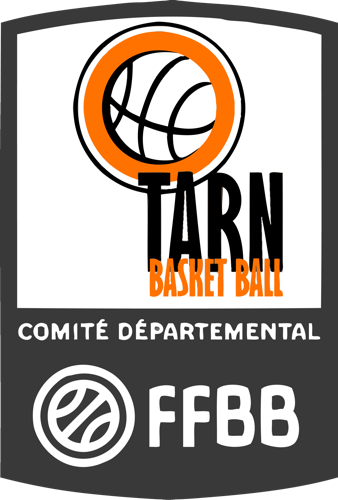 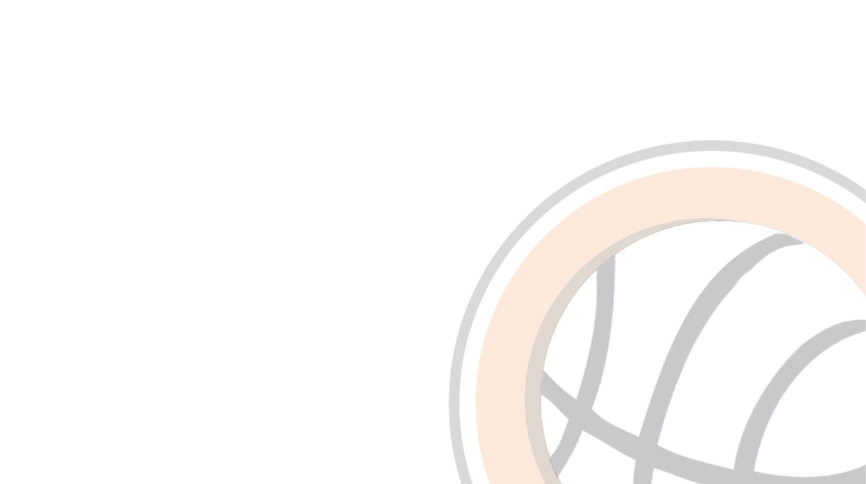 DOSSIER DE LABELLISATION
 
École départementale de mini-basket
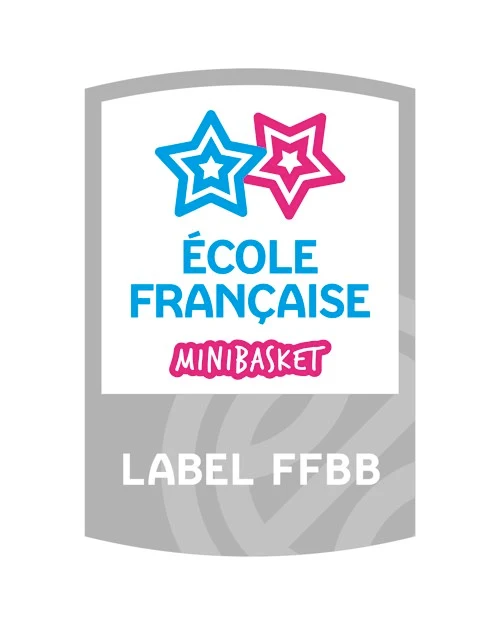 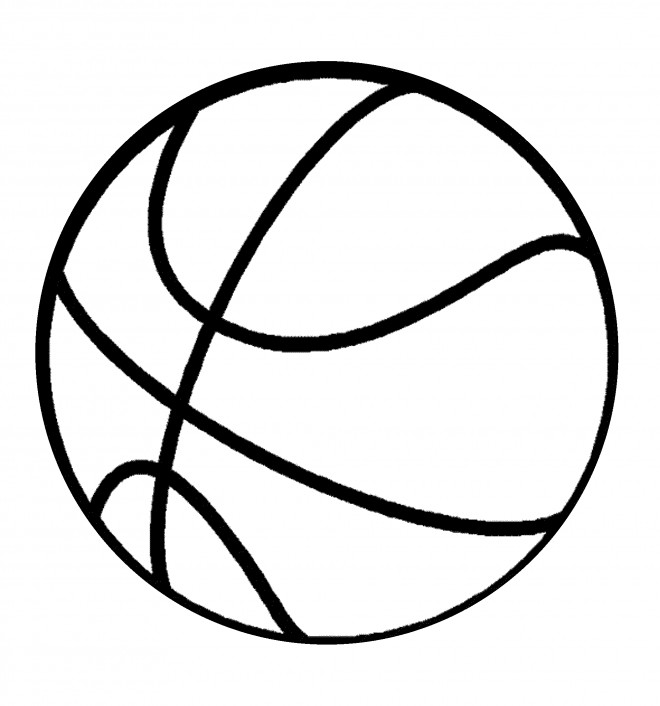 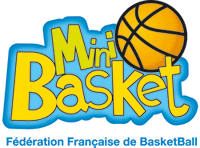 C’est quoi une école de Mini-Basket ?
L’Ecole de Mini-Basket est un espace d’accueil pour les enfants des catégories Micro-Basket (U5)- U7 (6-7 ans) - U9 (8-9 ans) – U11 (10-11 ans) qui souhaitent pratiquer le Basket-Ball. 

L’Ecole de Mini-Basket est rattachée à un club mais elle dispose d’une organisation administrative, sportive et pédagogique qui lui est propre. 

L’Ecole de Mini-Basket dispose d’équipements aménagés et adaptés à l’enfant (ballons, paniers et petit matériel pédagogique). 
L’Ecole de Mini-Basket organise les apprentissages en fonction du niveau de jeu et non des catégories d’âge. L’apprentissage par le jeu y est favorisé avec une orientation forte vers le jeu rapide et le 1c1. 

L’Ecole de Mini-Basket doit disposer de moyens permettant son fonctionnement pour accueillir les enfants dans de bonnes conditions. Certains critères doivent obligatoirement être respectés car avoir la labellisation est un gage de qualité pour son avenir mais aussi engage la sécurité des enfants. L’objectif à terme est de mieux les accueillir et en plus grand nombre.
«  Un gage de sécurité et de qualité pour nos jeunes licenciés »
Toute association pratiquant le Basket-Ball se doit d’avoir une Ecole de Mini-Basket et obtenir un label est un gage de qualité. Le label a pour but de garantir la rigueur et le sérieux de la formation des jeunes joueurs(euses),  
C’est un moyen de fédérer, autour des enfants, l’ensemble des membres de la « Famille Basket » : parents, dirigeants, entraineurs, arbitres. A l’objectif de quantité doit être associé un objectif se qualité , à partir d’indicateurs simples. 
	Une deuxième démarche permet à toute Ecole de Mini-Basket labellisée « Ecole départementale de Mini-Basket » d’obtenir le label « Ecole française de Mini-Basket », gage de l’excellence reconnue par la fédération Française de Basket-Ball. 
	Une troisième démarche pour inciter les clubs à aller vers les nouvelles pratiques (3x3, basket santé et/ou basket inclusif)
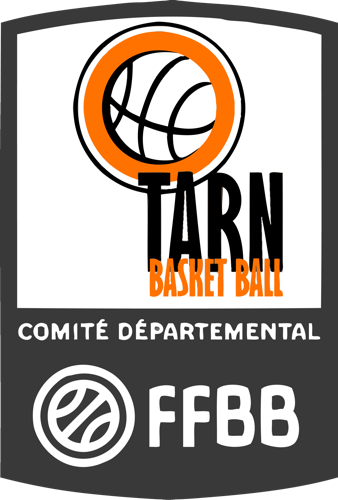 - 2 -
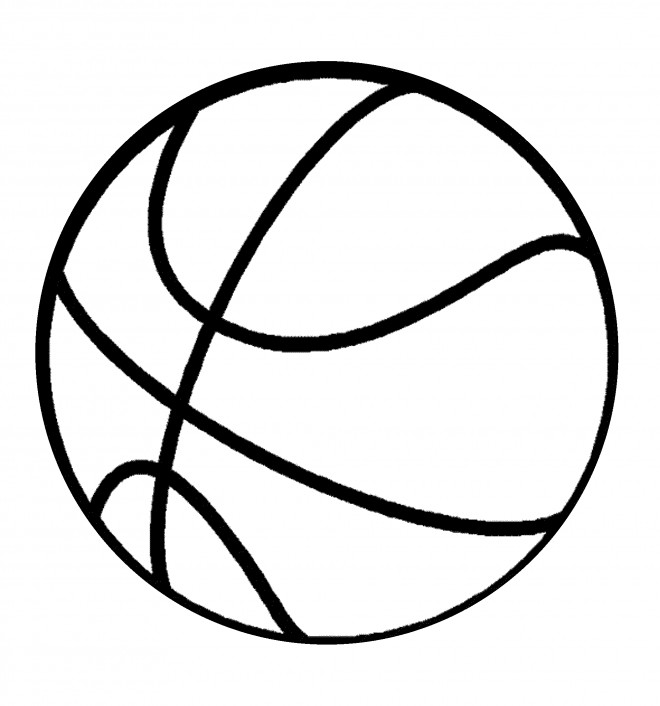 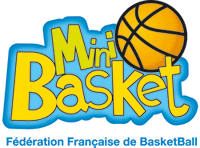 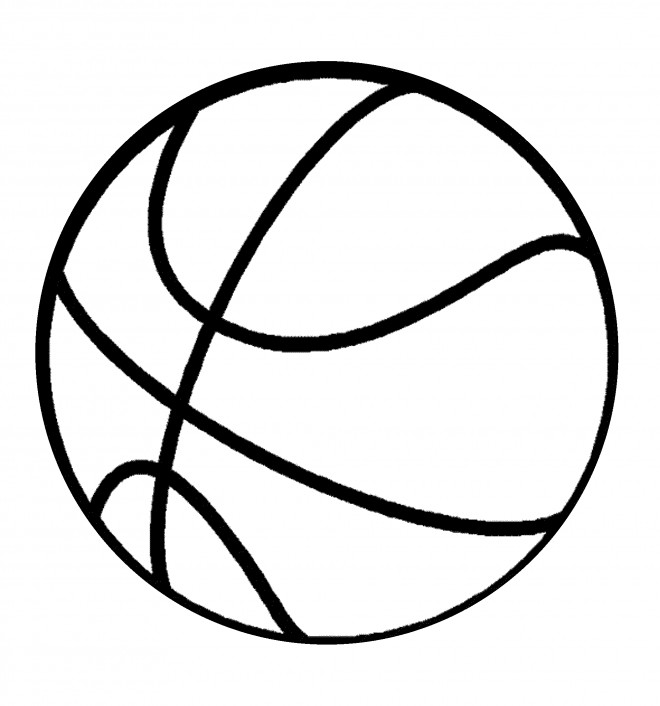 Procédure de labellisation
1 ère étape  –  Le club candidat complète le Dossier de demande de Labellisation Départementale et l’adresse au Comité du Tarn de Basket, accompagné de tous les renseignements et justificatifs nécessaires, où il sera étudié par la Commission Mini-Basket.
A l’attention d’Alexandre LACOSTE

a.lacoste@basket81.fr
2 ème étape  –  La Commission Départementale de Mini-Basket étudiera le dossier de demande de labellisation départementale et proposera un avis au bureau du Comité du Tarn qui se prononcera sur la demande. 

En cas d’obtention du label, celui-ci sera valable 3 ans de date à date avec une visite de contrôle du Comité chaque année. Un renouvellement est possible tous les 3 ans.
Respect de la charte de l’Ecole française de Mini-Basket

	Je m’engage, en cas d’obtention du Label « Ecole Départementale de Mini-Basket » à respecter la charte et les principes de l’Ecole française de Mini-Basket. 



A __________________________ , le _______________



Signature du Président du club                       Signature du Responsable de l’Ecole de Mini-Basket
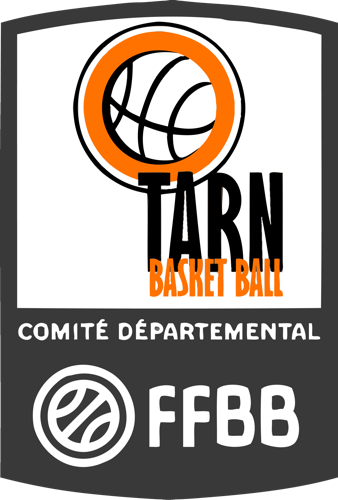 - 3 -
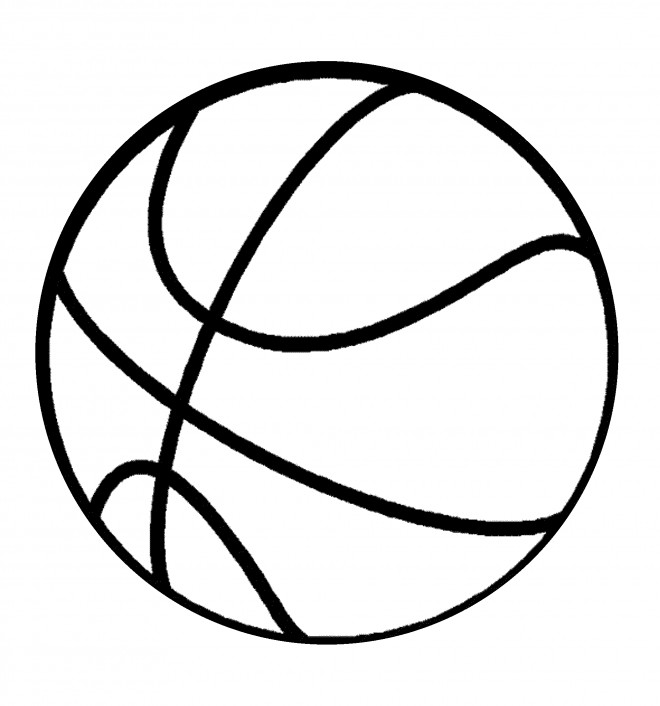 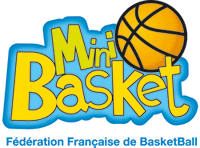 La structure associative
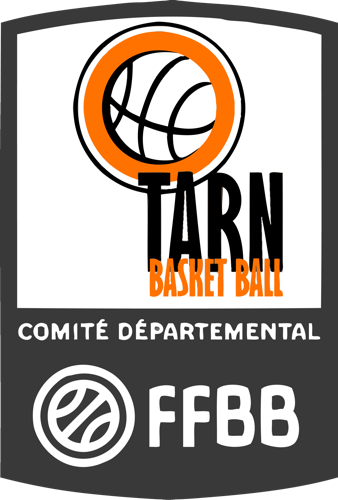 - 4 -
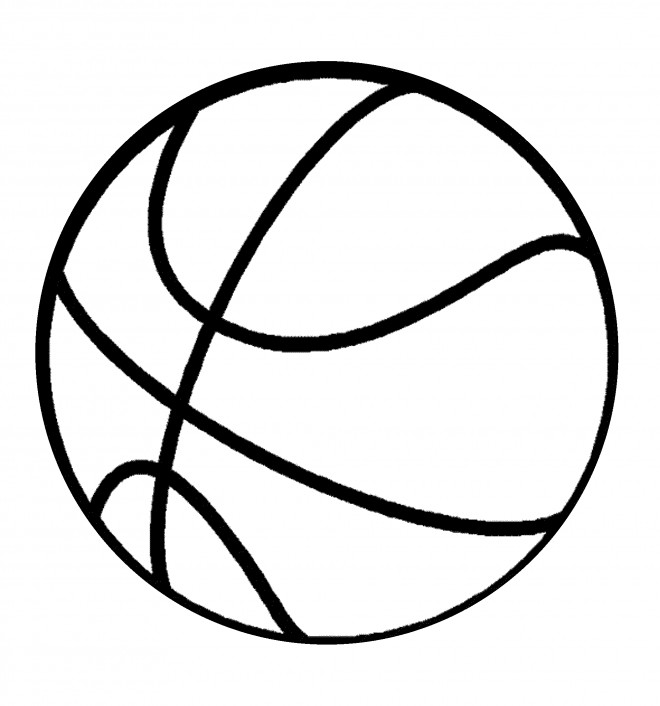 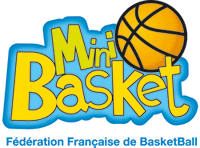 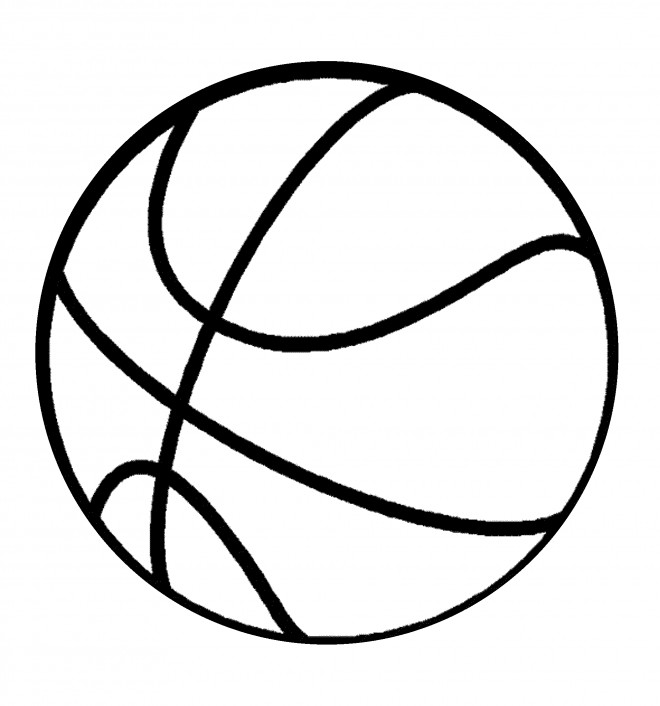 Les ressources humaines de l’Ecole de Mini-Basket
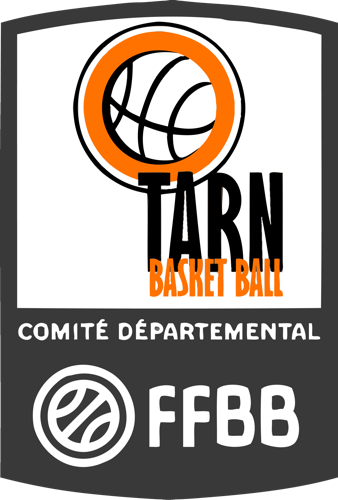 - 5 -
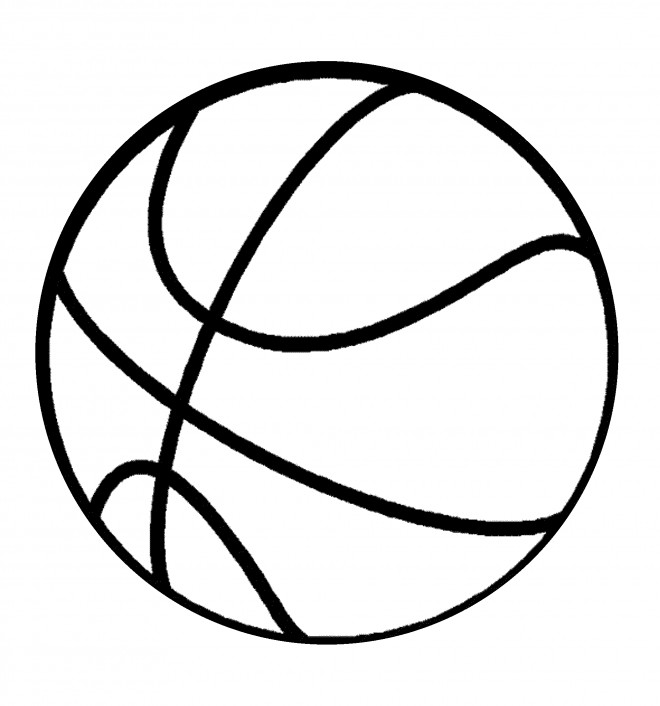 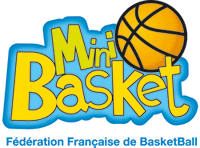 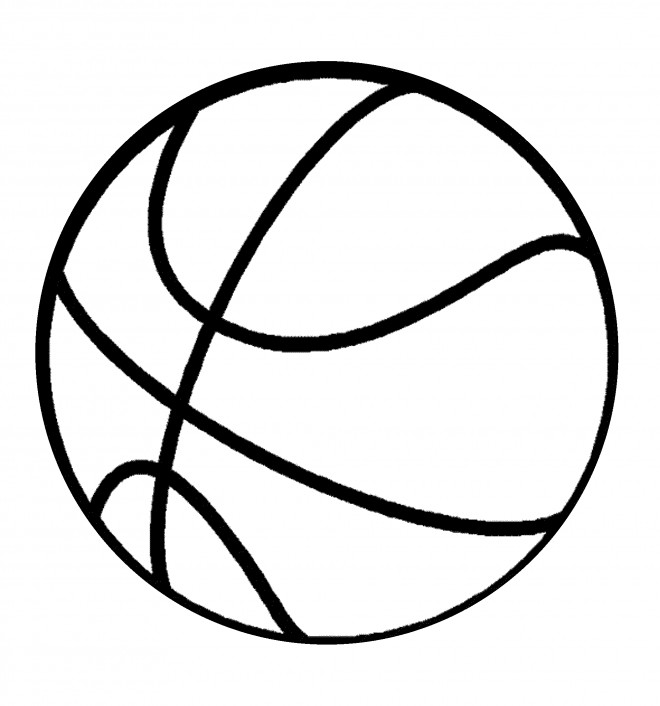 L’activité sportive
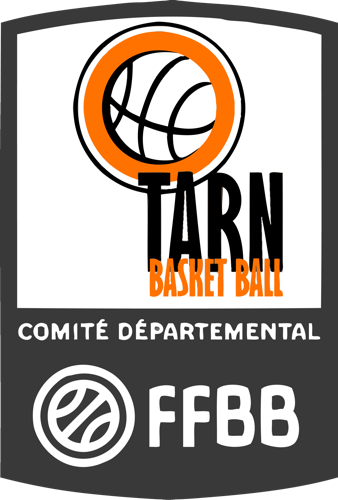 - 6 -
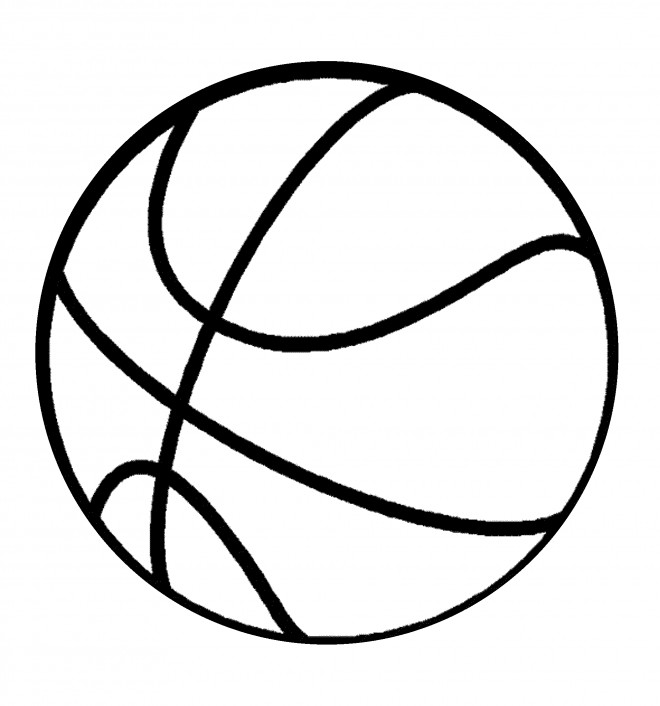 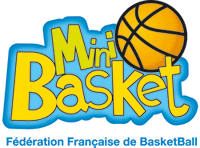 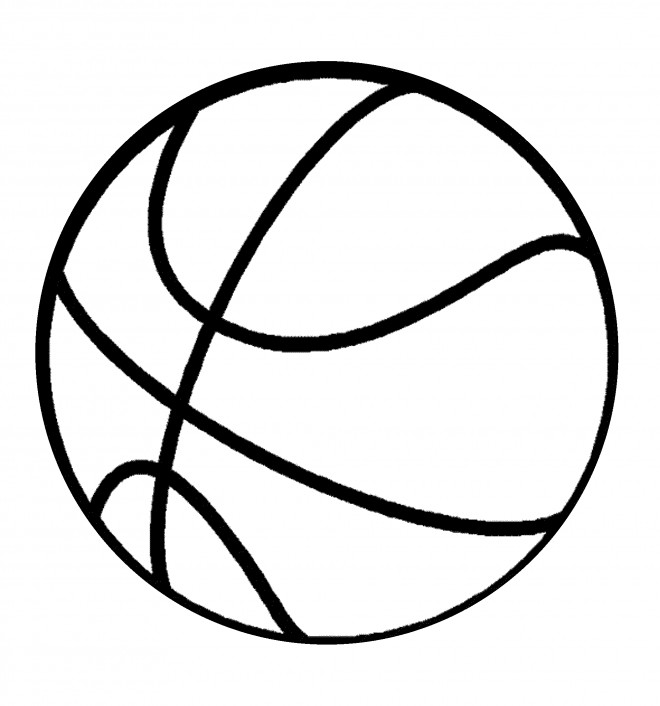 Le budget
TOTAL  : ……….………. €
La communication
Joindre exemplaire
Joindre le lien
Nombre :
Nombre :
Précisez :
- 7-
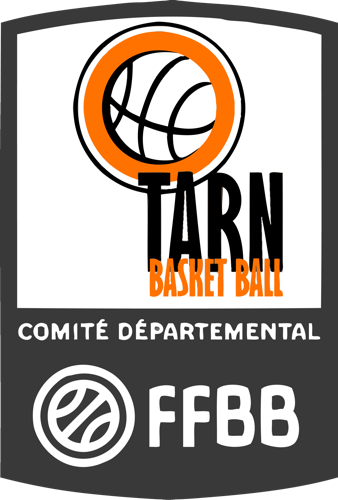 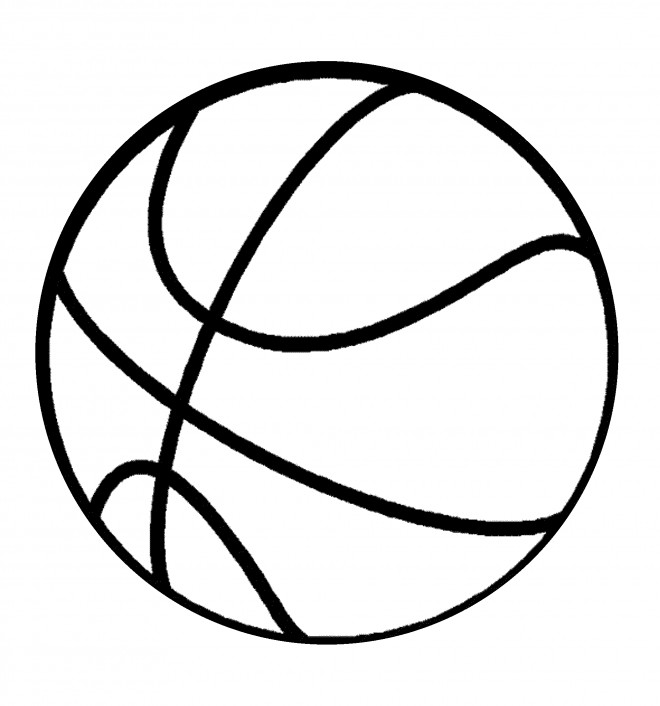 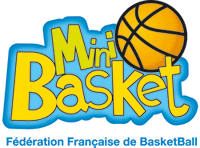 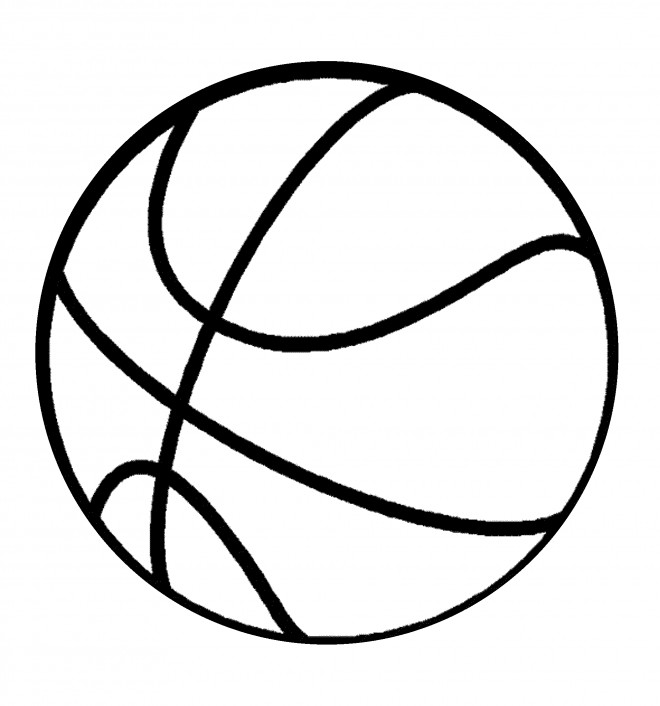 Pièces à joindre
Un organigramme simplifié montrant la place de l’Ecole de Mini-Basket et de ses représentants dans le Club
Plan ou Schéma ou Photos présentant le(s) gymnase(s)
Photocopie du diplôme d’entraineur de Basket et autres diplômes éventuels (BPJEPS, BFE, BFJ, Animateur Mini-Basket, CQP, DETB…)
Documents liés au calendrier des activités
Exemple de fiches d’entrainements utilisées (minimum 3)
Liste des plateaux auxquels l’Ecole de Mini-Basket a participé
Extrait du compte-rendu de l’AG présentant l’activité de l’Ecole de Mini-Basket
Coupures de presse, photos, affiches, reprenant les activités de l’Ecole de Mini-Basket et sa valorisation auprès des partenaires
Un exemple d’organigramme à remplir se trouve à la fin du dossier
Critères incontournables pour l’obtention du label :  

Participation à la fête du Mini-Basket
Participation aux rencontres et plateaux organisés par le Comité
Organisation d’un plateau mini ou baby tous les 3 ans
Participation au forum départemental (mis en place en 2022)
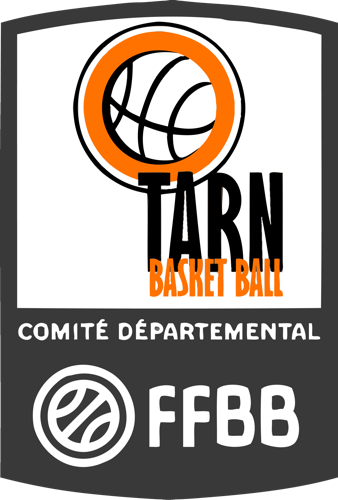 - 8 -
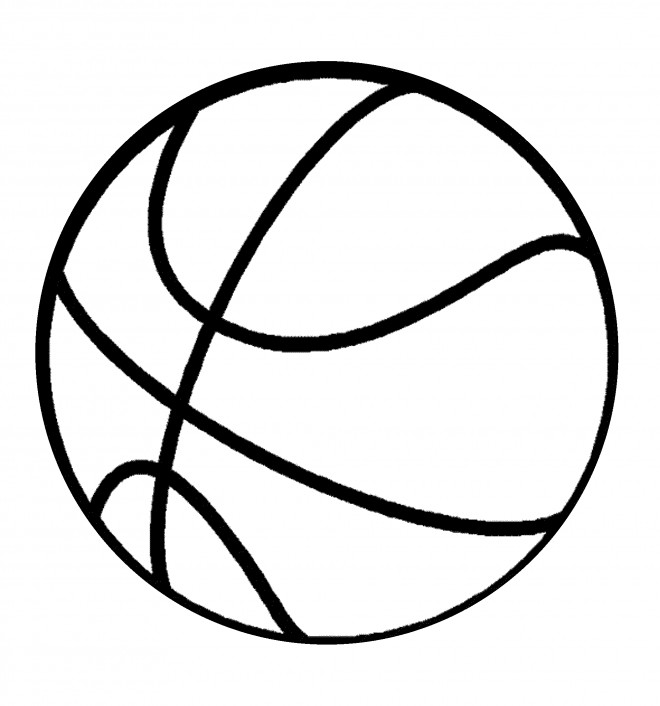 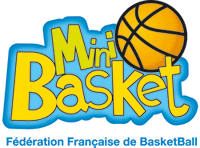 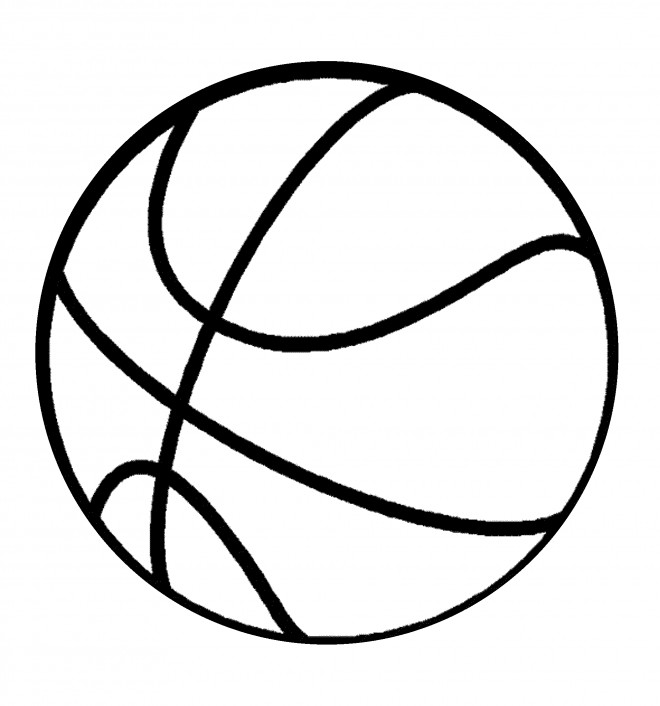 Réception du dossier
A remplir par la Commission Mini-Basket du Comité du Tarn de Basket-Ball
Date d’examen par la Commission :
Nom du Représentant à la Commission ayant suivi le dossier :
Cachet
Date de l’avis du Bureau du CD81 :       /        /
- 9 -
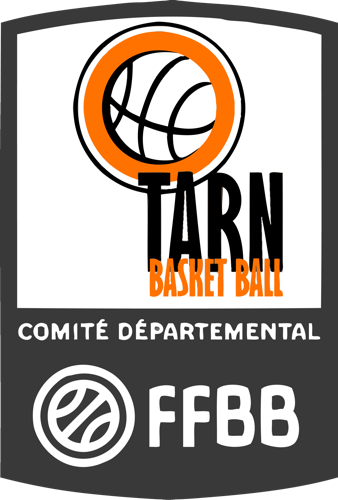 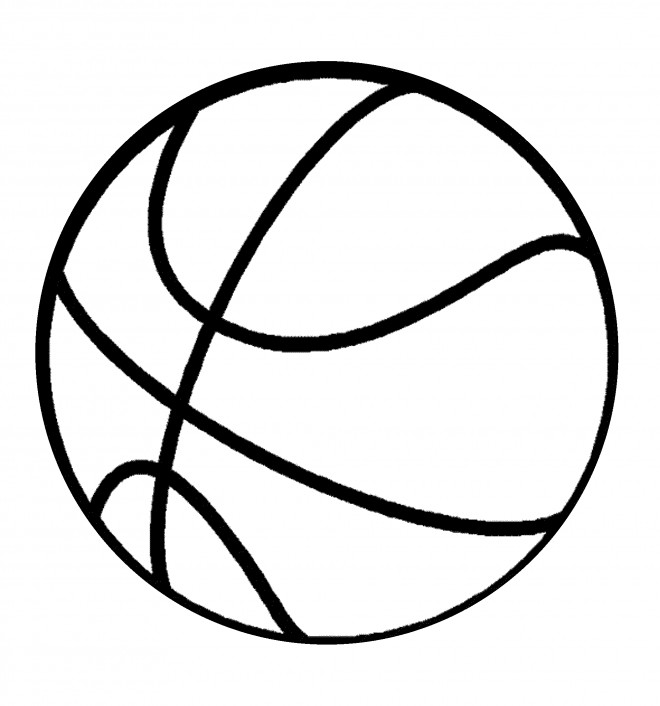 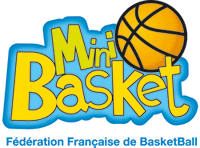 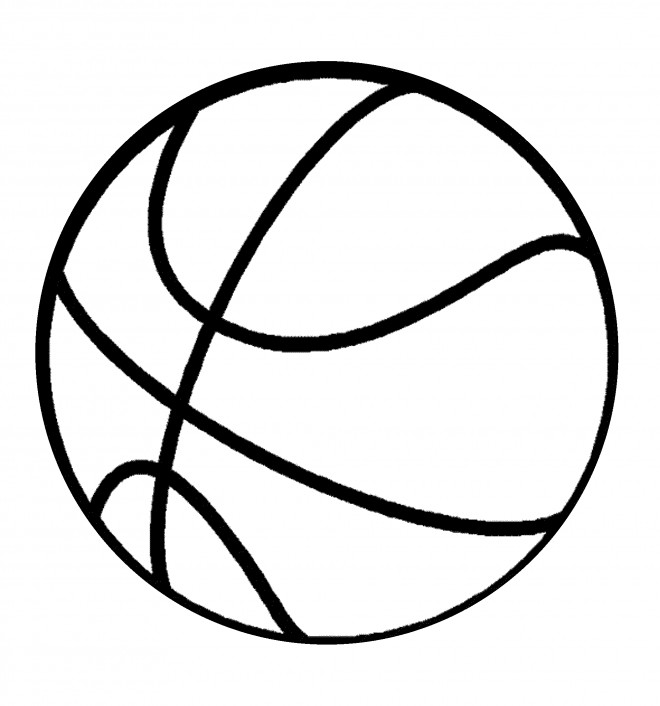 Organigramme Ecole de Mini-Basket
Responsable Technique
Responsable Administratif
Entraineur / Animateur
Entraineur / Animateur
Entraineur / Animateur
Entraineur / Animateur
Entraineur / Animateur
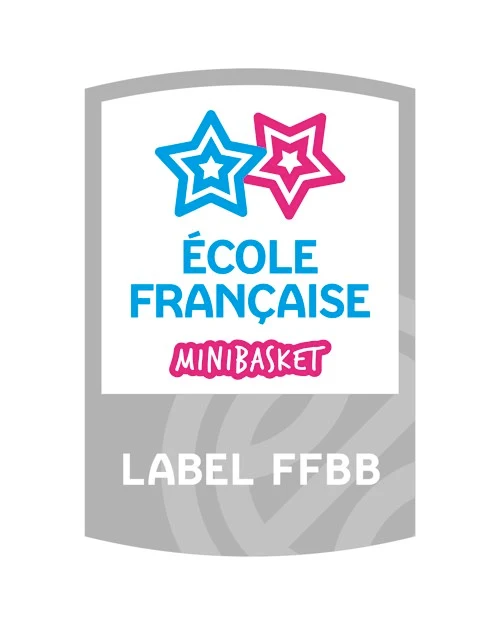 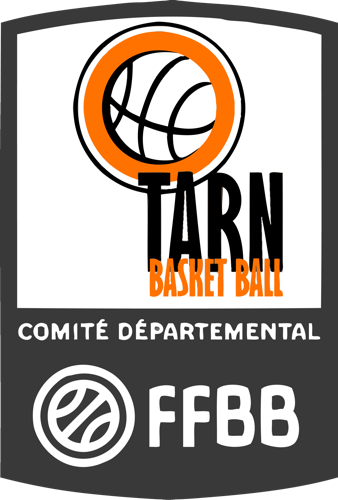 - 10 -
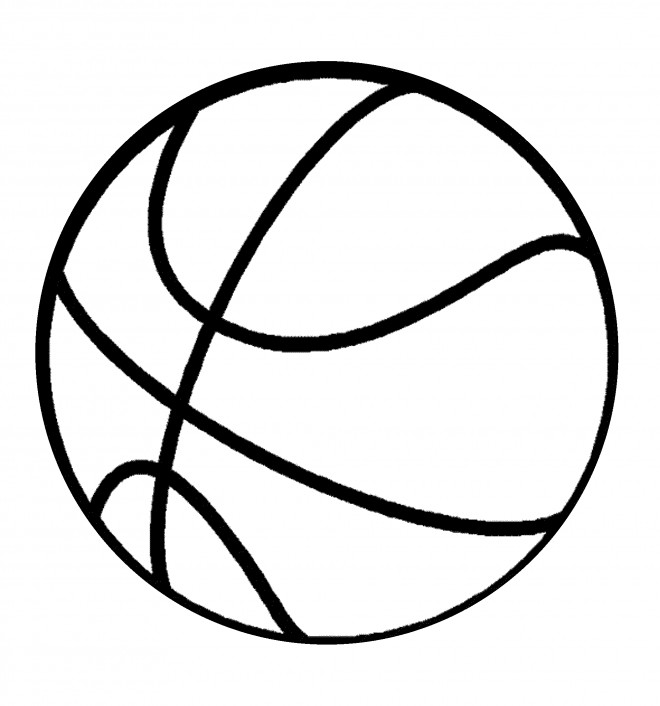 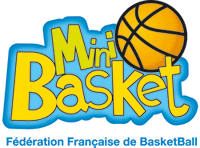 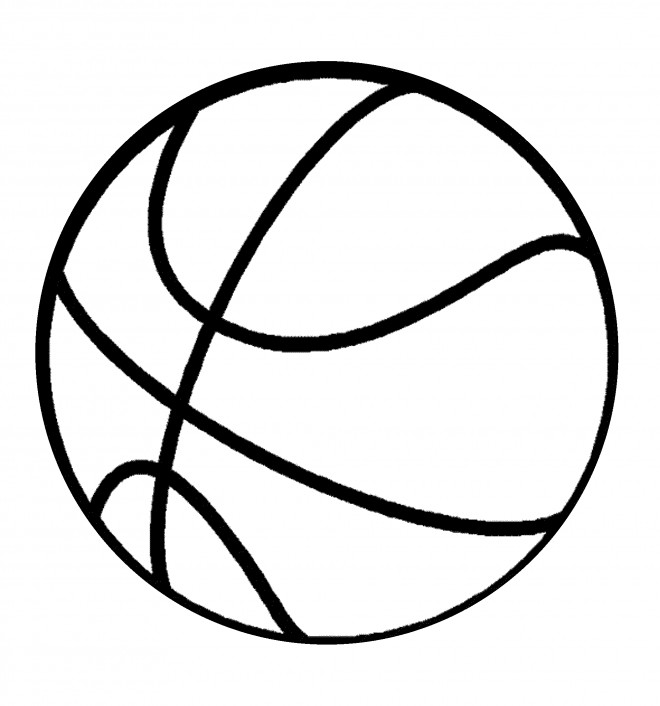 Critères pour l’obtention du label
1ère Etoile : Répondre à 6 critères sur 6

	Critères : 
Tous les enfants de l’Ecole de Mini-Basket ainsi que l’encadrement doivent être licenciés
Remplir une fiche de présence sur toute la saison
Participer à tous les plateaux ou championnat et organiser au moins 1 plateau sur la saison
Participer à la Fête Nationale du Mini-Basket
Participer aux temps forts proposés par le CD81
Disposer d’un ballon par enfant

2ème Etoile : Répondre à 4 critères sur 6

Répondre obligatoirement aux critères imposés par la 1ère Etoile

3ème Etoile : Répondre à 6 critères sur 6 

	Critères : 
Avoir un entraineur responsable technique (diplômé, intervenant régulièrement au sein de l’Ecole de Mini-Basket) et un entraineur diplômé (BF jeunes, BF enfants minimum) 
Matériel adapté aux U7 et V4 : créneaux 1h15 à 1h30, 
Tenir un cahier d’entrainements à jour et le présenter le jour de la visite,
Être Club Centre de Ressources (clubs participant à l’OBE ou NAP), 
Envoyer des entraineurs en formation (BF, DETB, BPJEPS..). Tout entraineur titulaire d’un diplôme FFBB doit : 
	- changer de niveau
	- assister au Forum Départemental Mini-Basket ou
             - faire intervenir les CTT sur une séance de l’école de mini-basket

Proposer une action sur les nouvelles pratiques (Basket Santé, Basket Tonik, Basket Inclusif,     3x3, Micro-Basket) tout au long de la saison
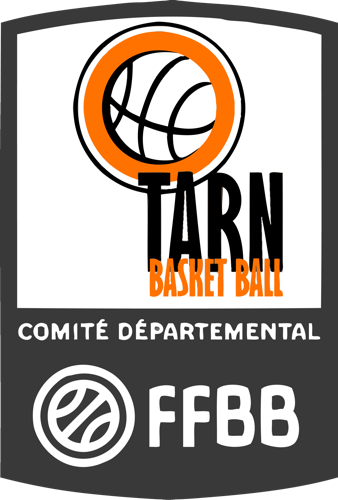 - 11 -